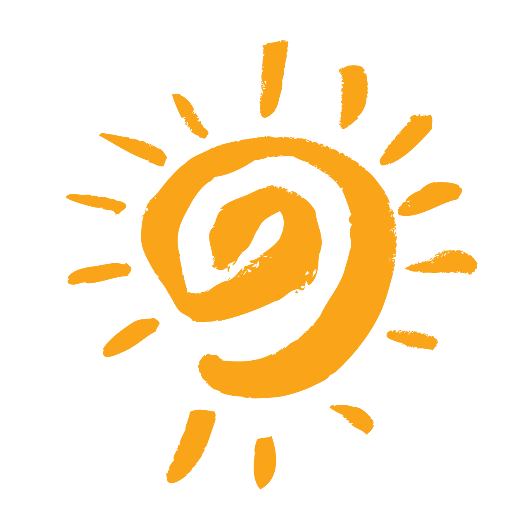 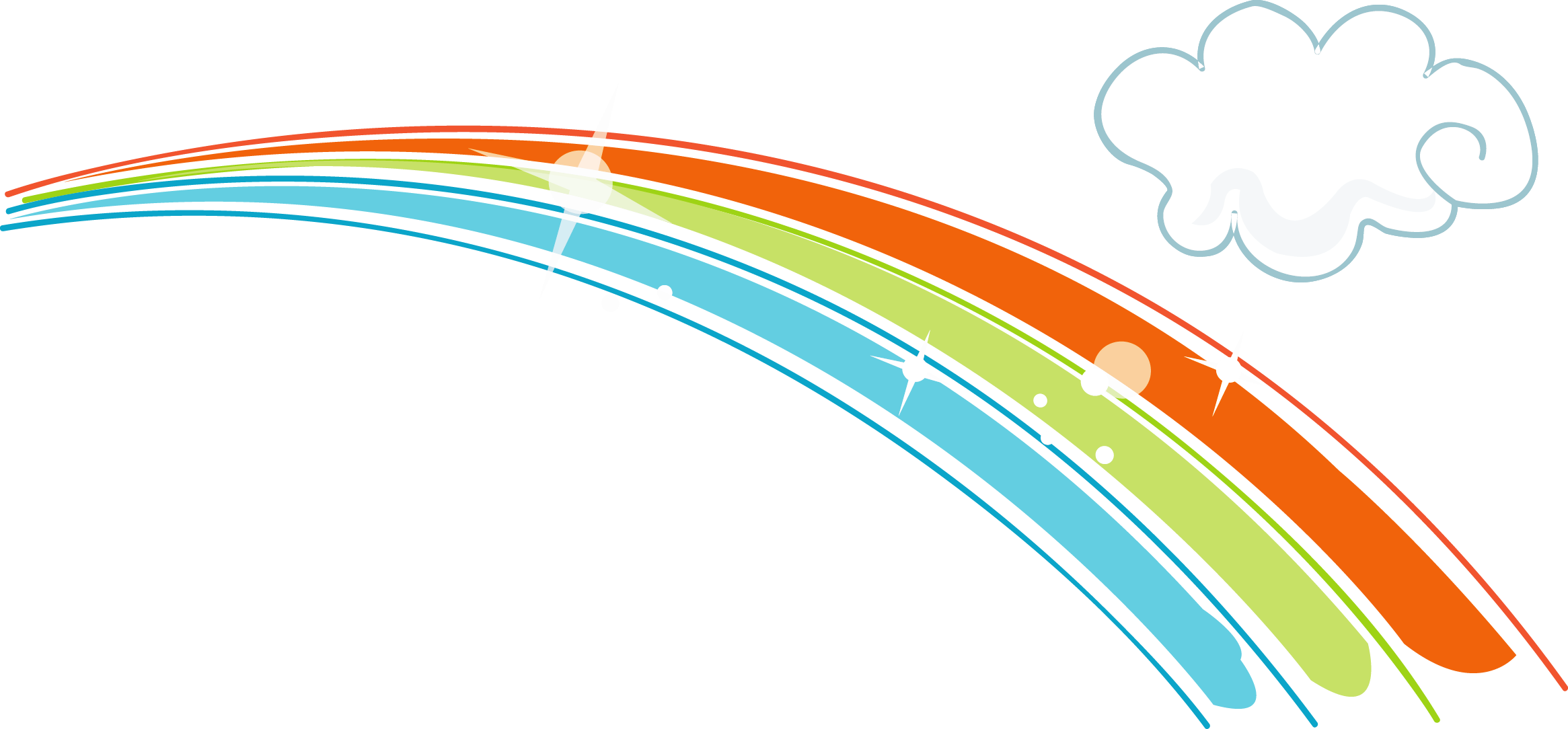 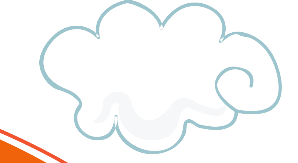 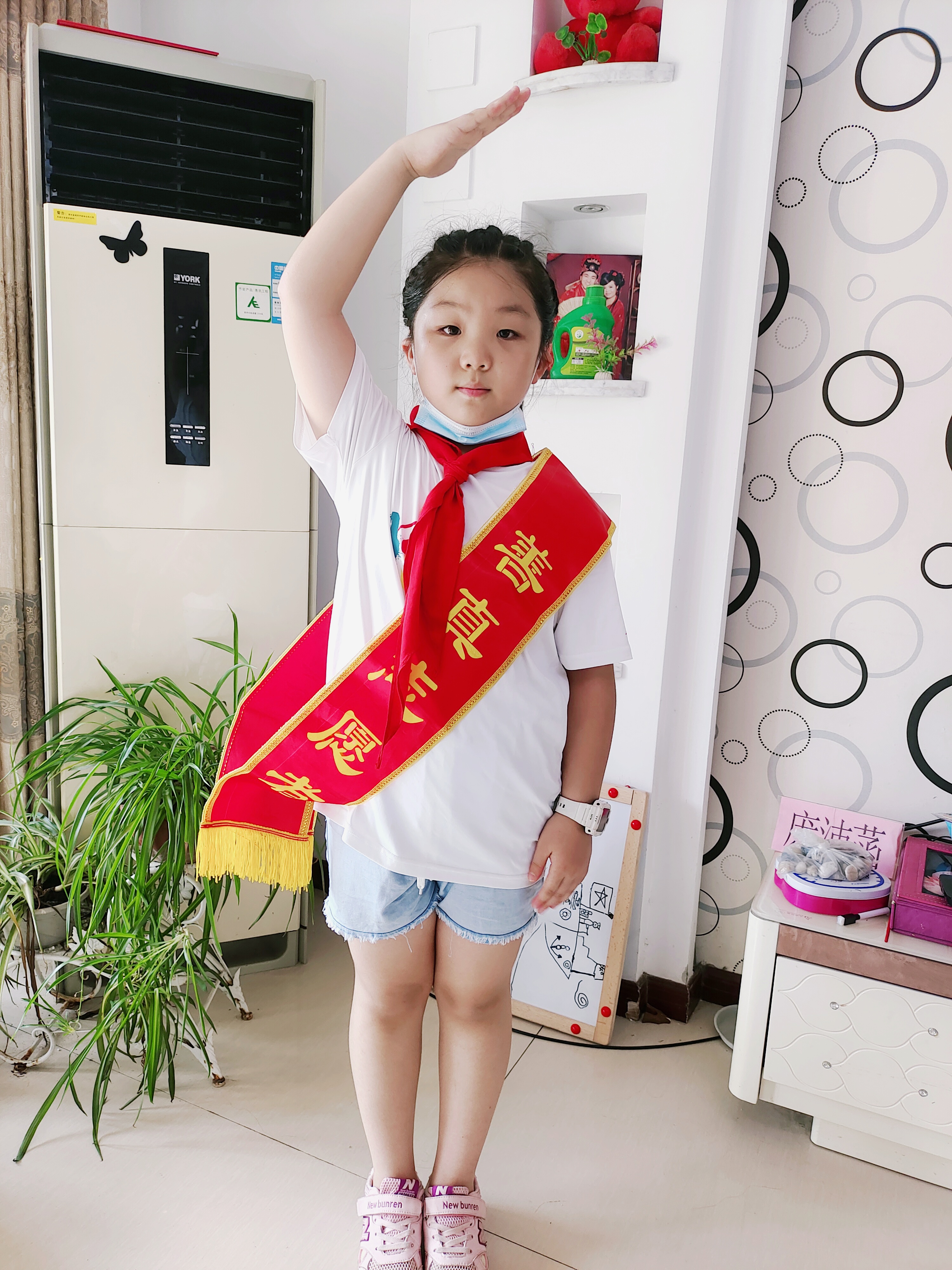 自我介绍
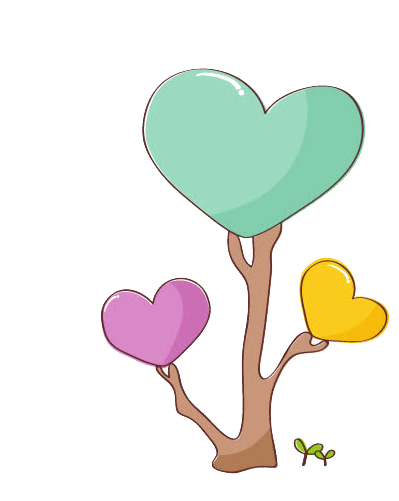 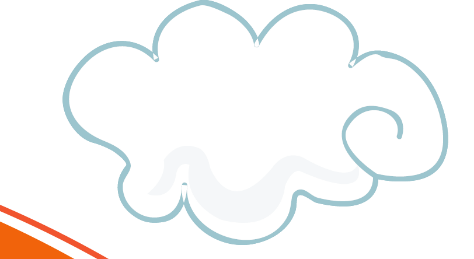 班级：三（11）班
姓名：庞沛菡
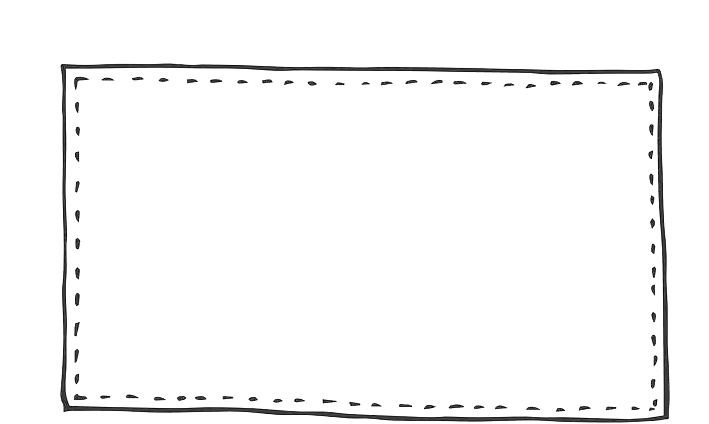 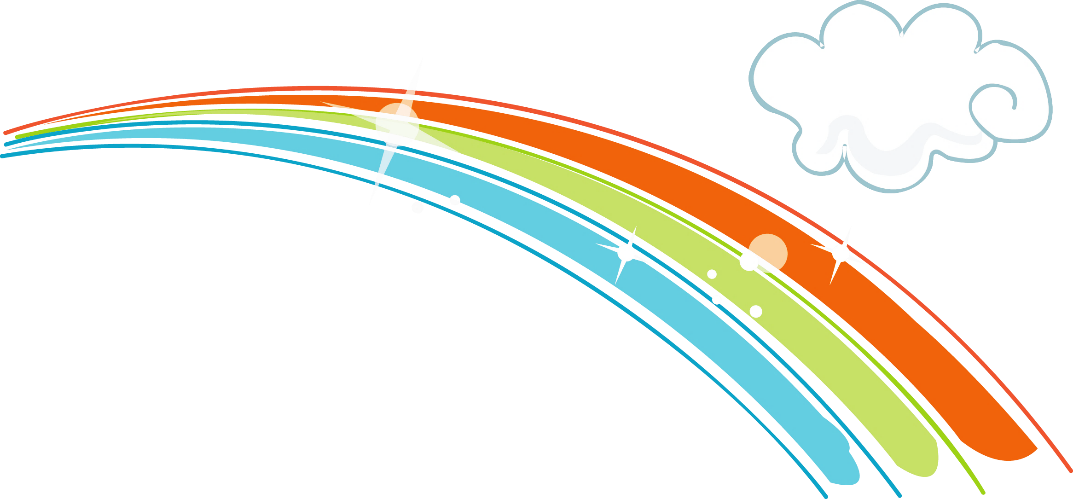 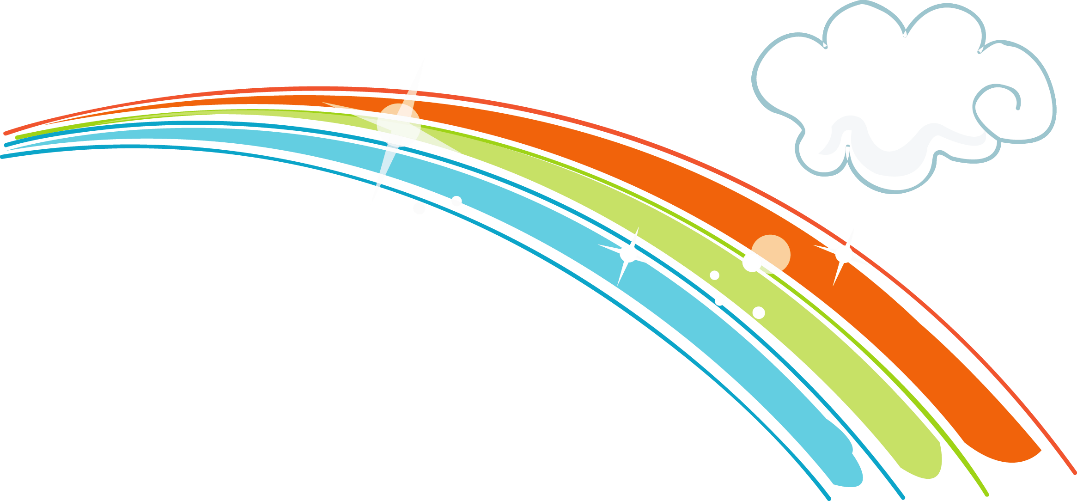 姓名：	庞沛菡
年龄：  9岁
性别：  女
爱好：  唱歌、跳舞、画画等
座右铭：世界上有两种光芒最耀眼，一种是太阳的光芒，一种是你努力的模样！
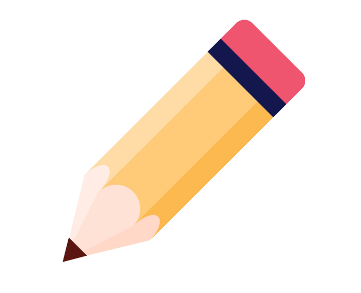 个人介绍
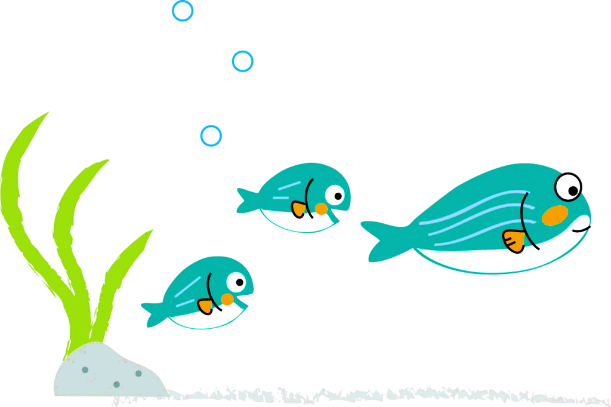 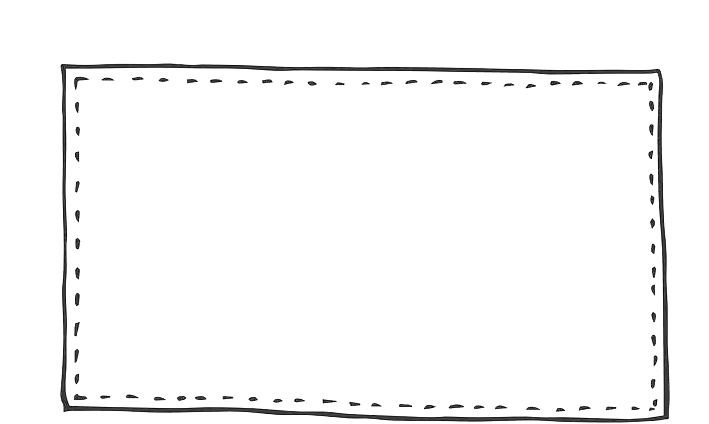 敬爱的老师、同学们：
   今天我很荣幸能站在这里，我申请加入文娱部，我之所以想加入文娱部，是因为我非常喜欢文娱活动，我是一个性格开朗的女孩，从小就喜欢唱歌跳舞，还会弹古筝，参加过古筝比赛并获奖！
  我相信我完全有能力胜任这个职务，假如我成功加入文娱部，我将严以律己，以身作则，我也会出色地完成学校和大队部交给我的各项任务。
  我为自己的勇气和信心鼓掌，我可能不是最优秀的，但我一定是最努力的，我衷心希望大家投我一票，支持我，鼓励我，谢谢大家！
自荐信
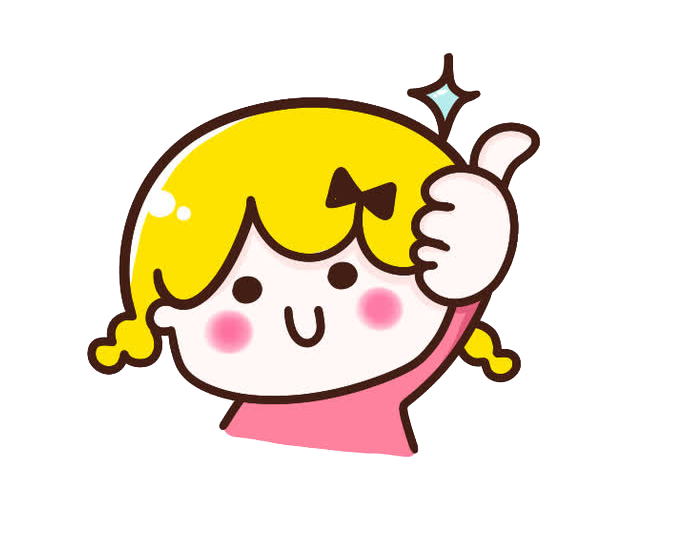 我的优点
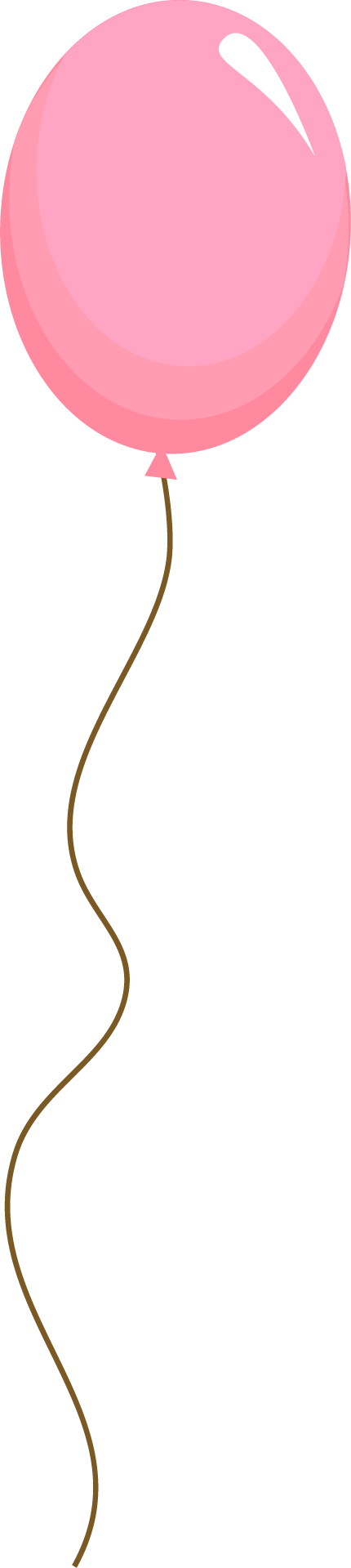 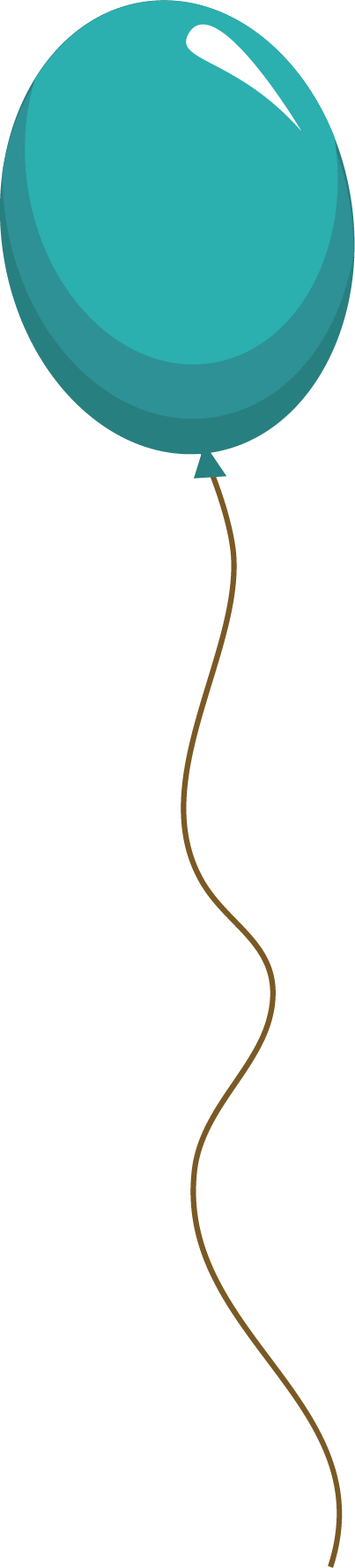 乐于
助人
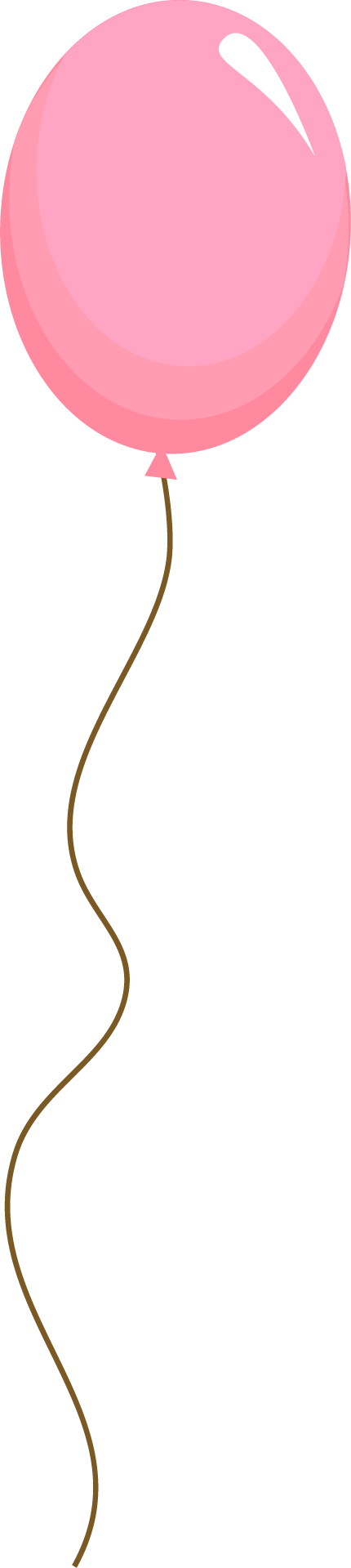 成绩
优良
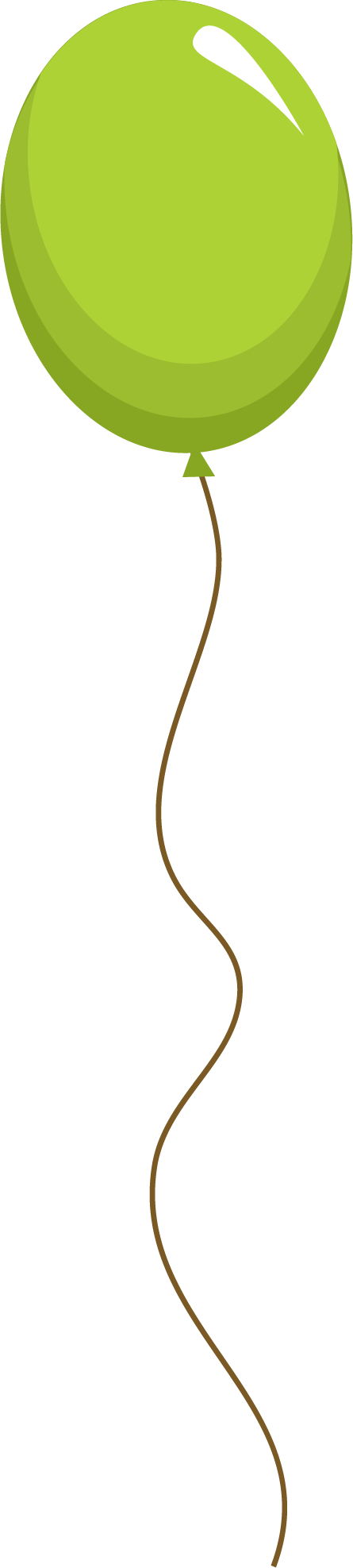 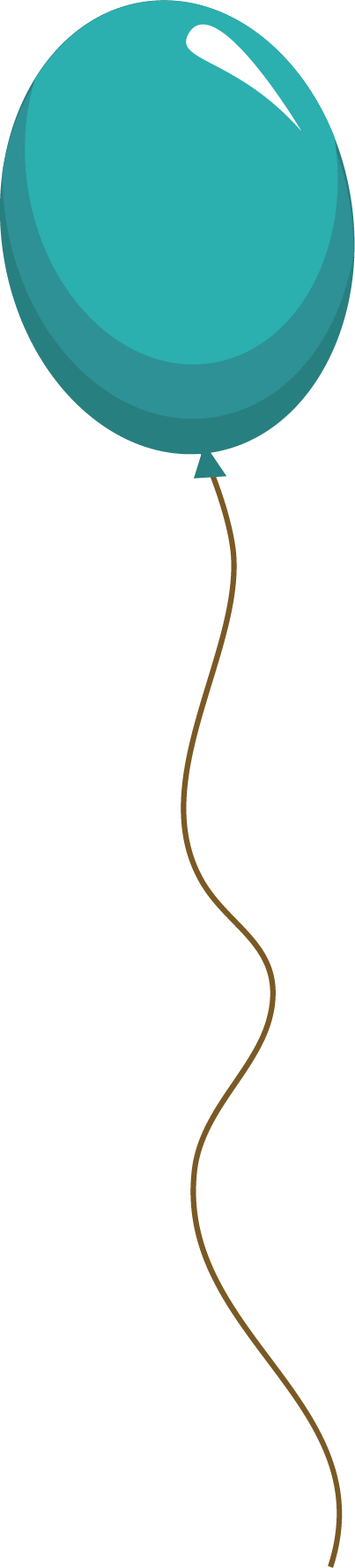 多才
多艺
号召
力强
经验
丰富
03
01
05
02
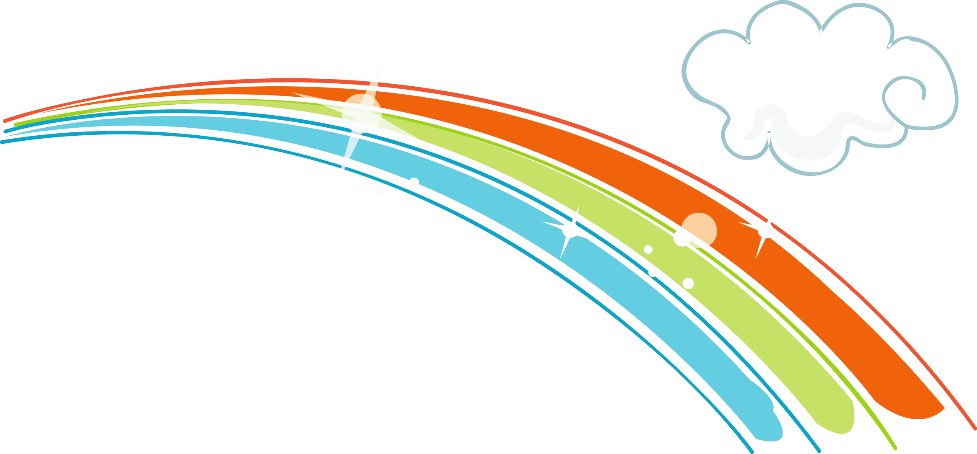 04
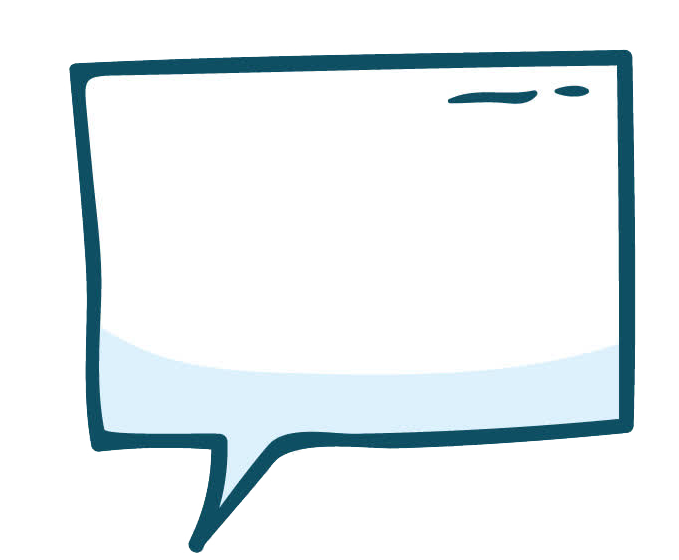 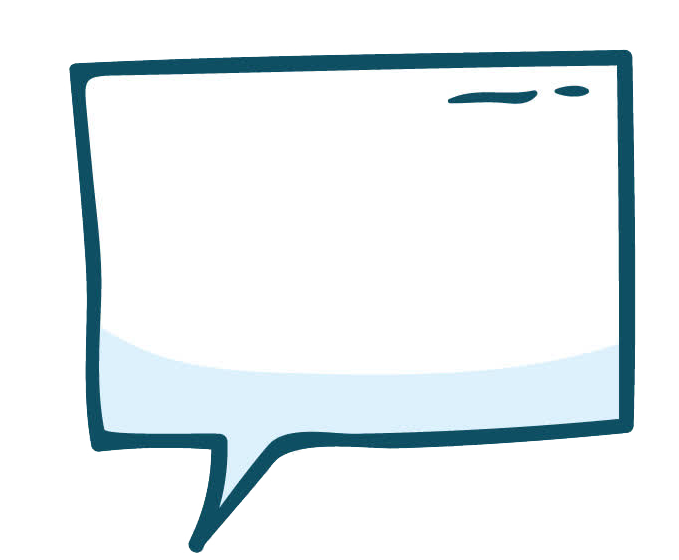 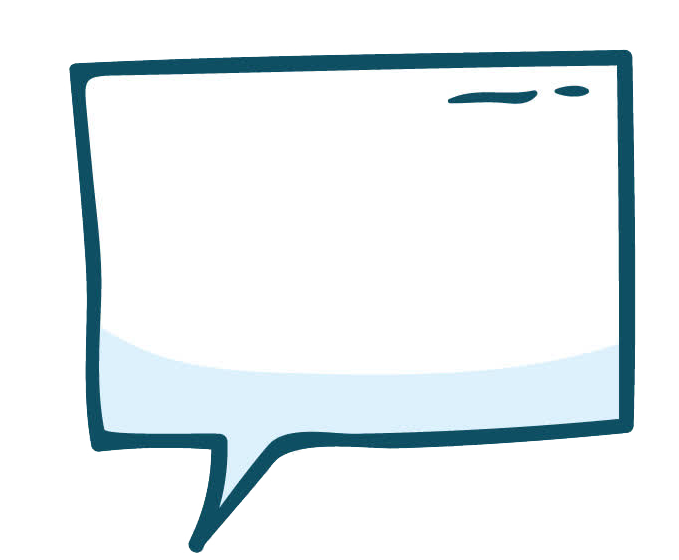 阅读
运动
绘画
我的爱好
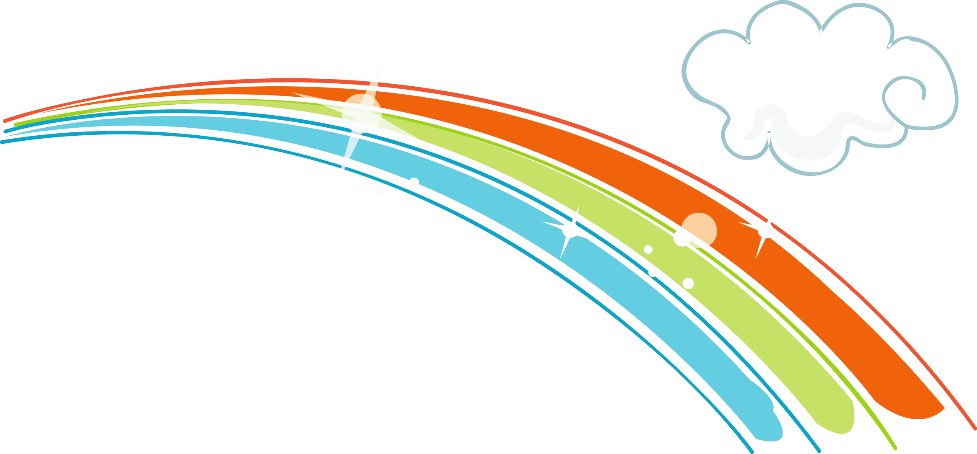 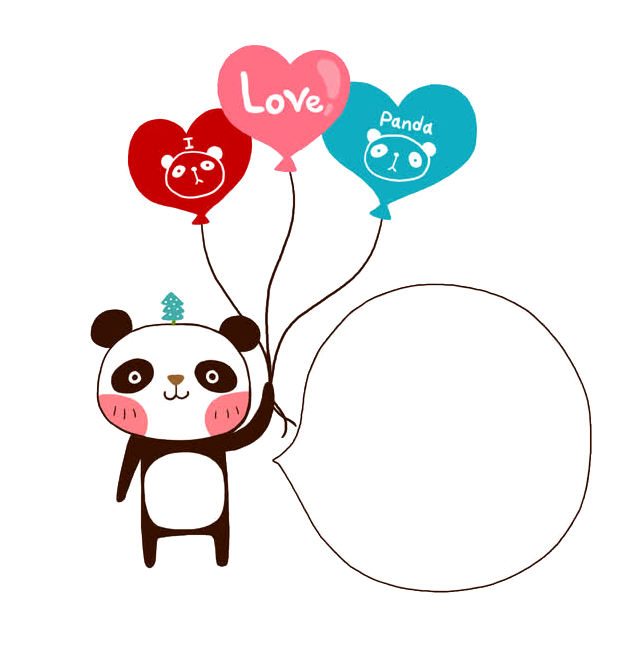 舞蹈6级
画画3级
古筝3级
我的
荣誉
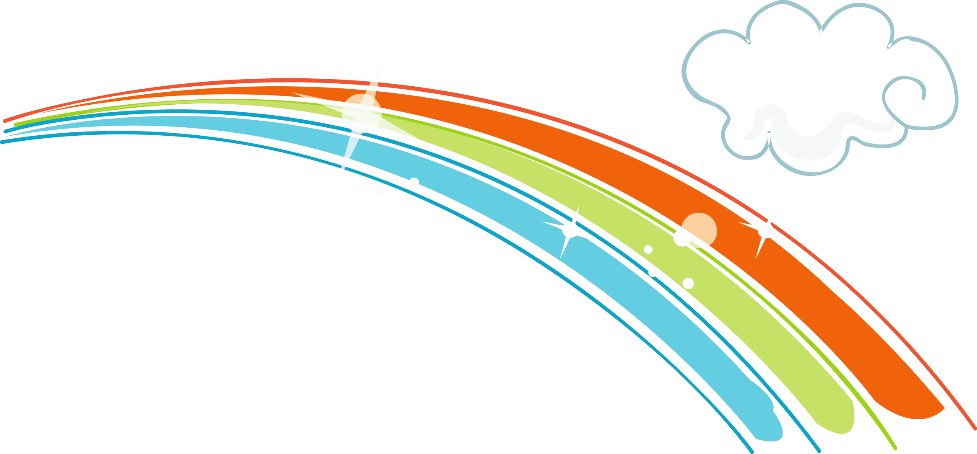 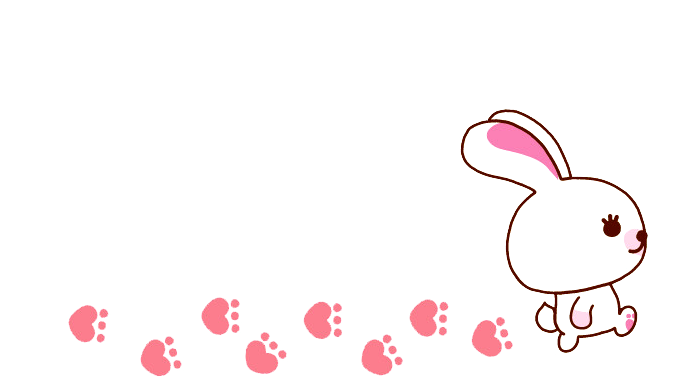 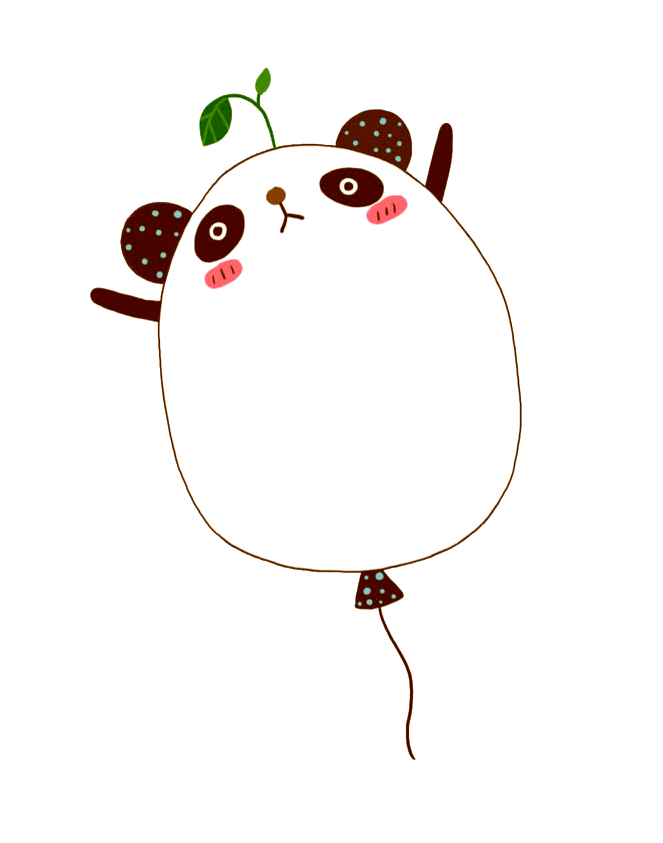 我的
梦想
我的梦想是当一名画家。因为这样可以让很多人看到我的画，让很多人天天开心，天天快乐！所以我想当一名画家。
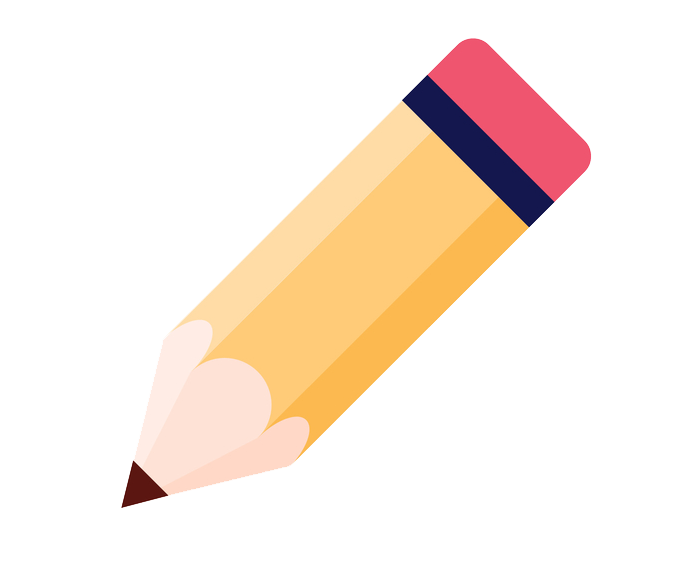 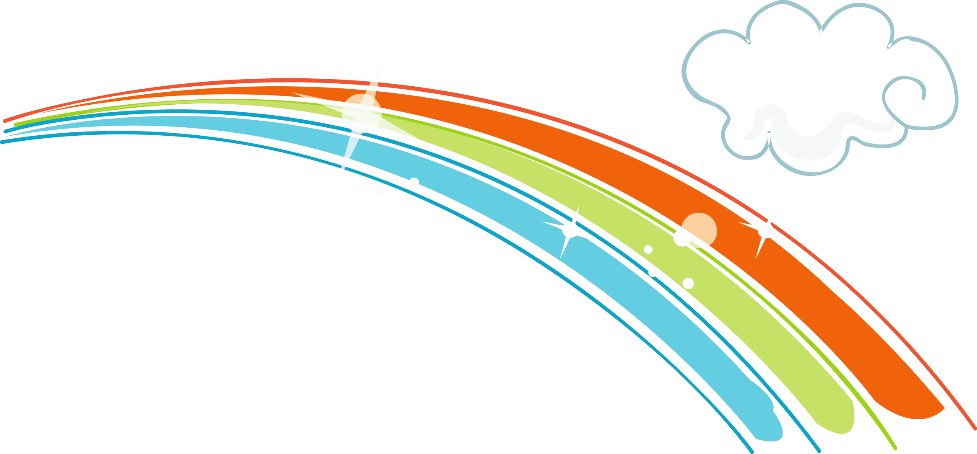 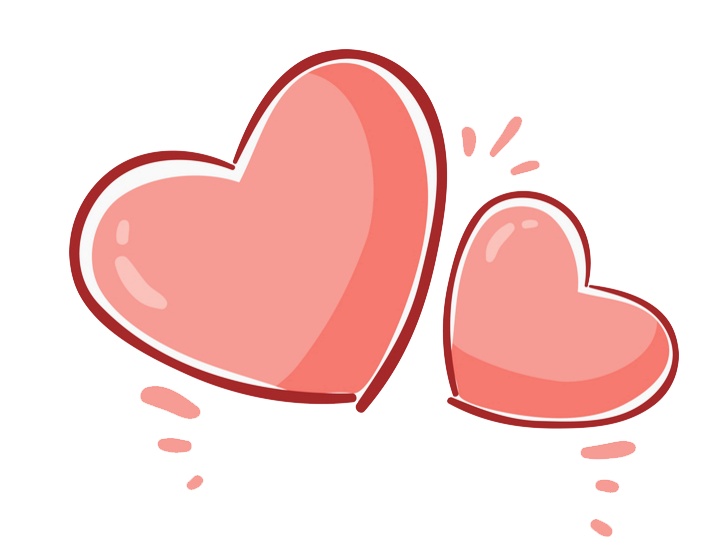 竞选目标
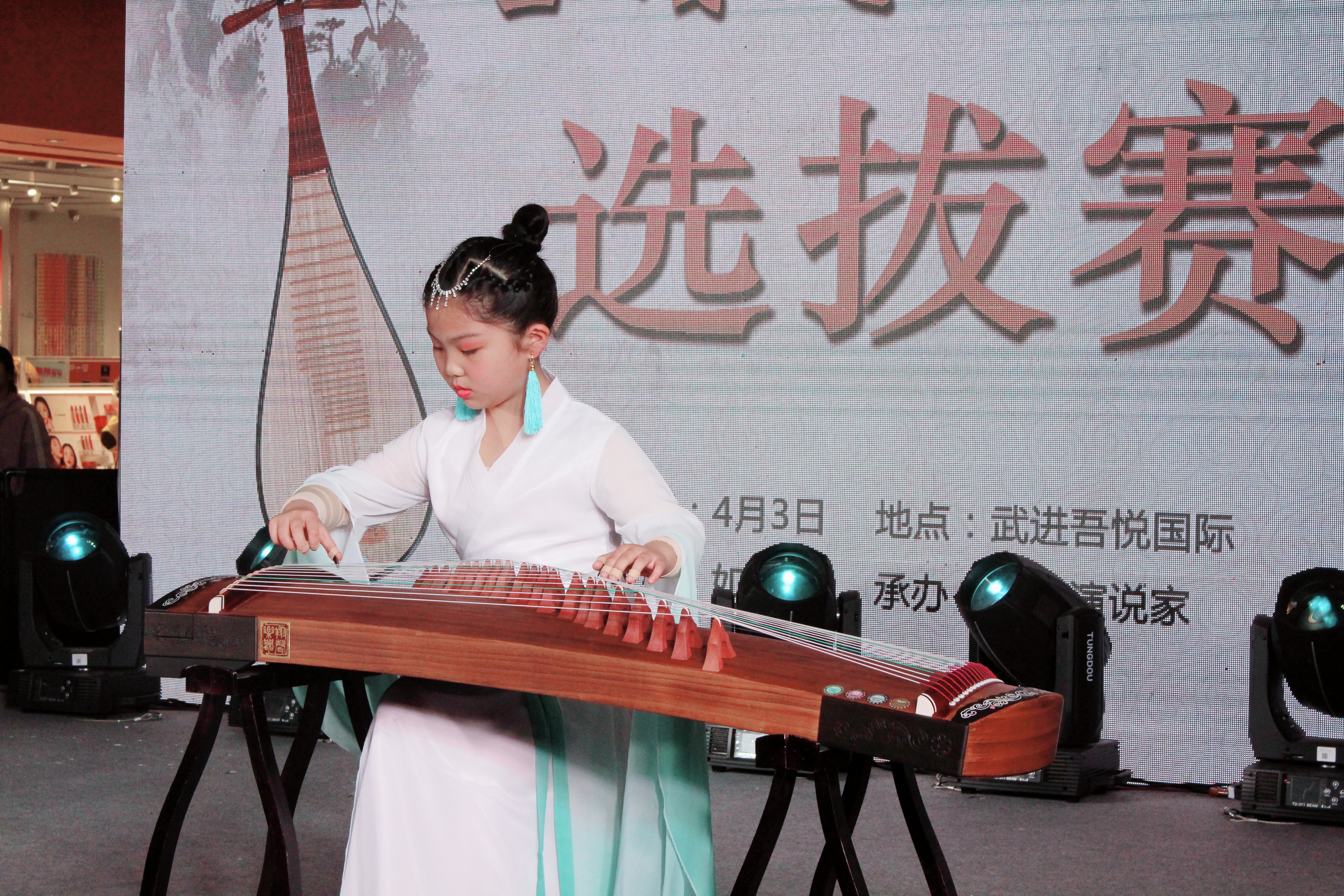 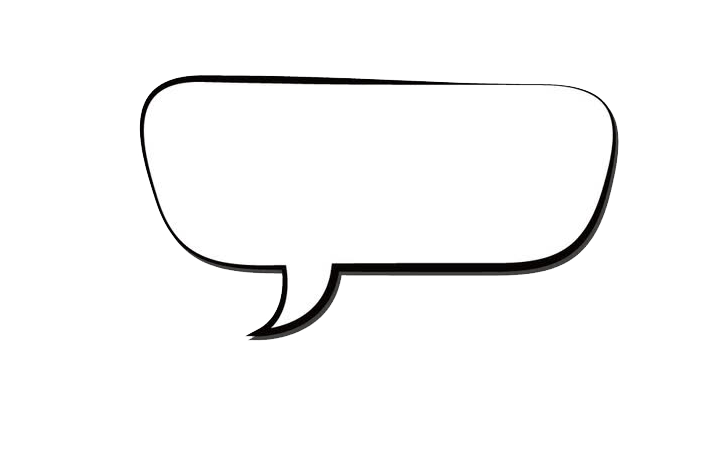 文娱委员
出色完成各项任务，
全心全意为同学们服务
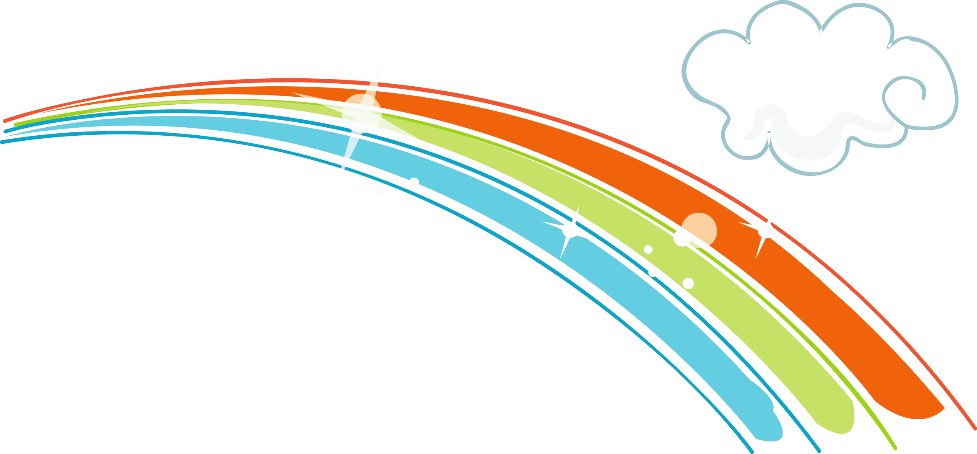 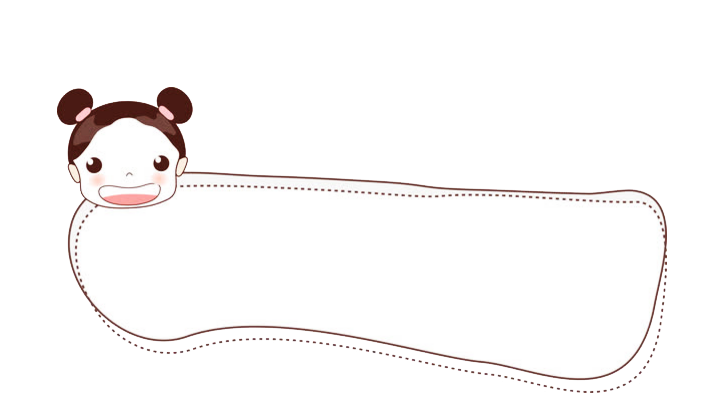 我会用行动证明，你们的选择是正确的！
请大家投我一票
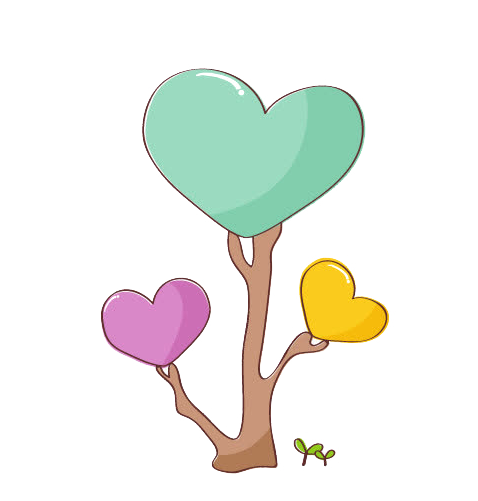 谢谢
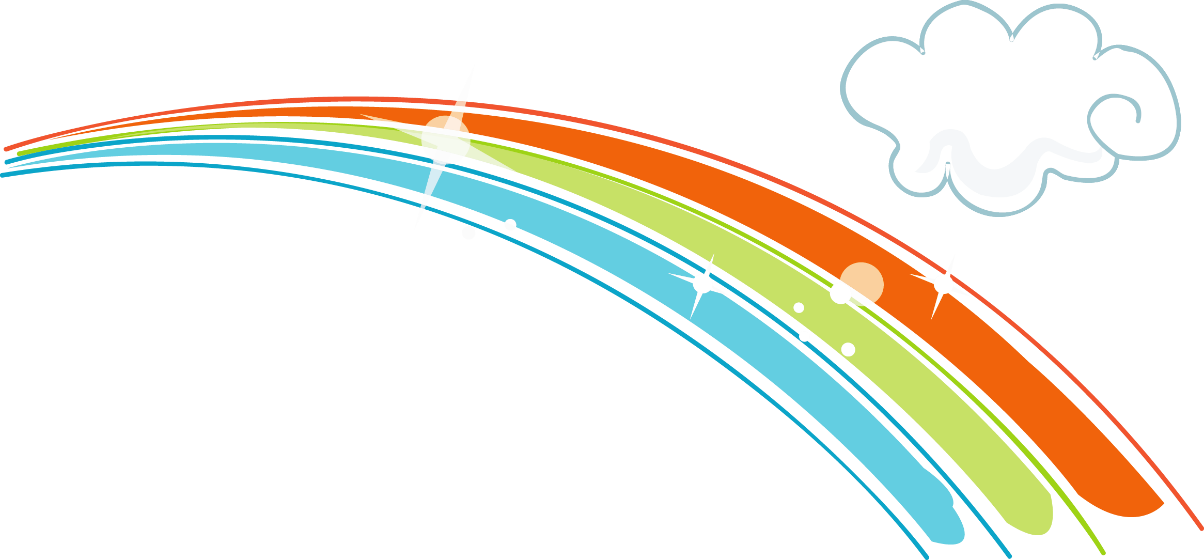